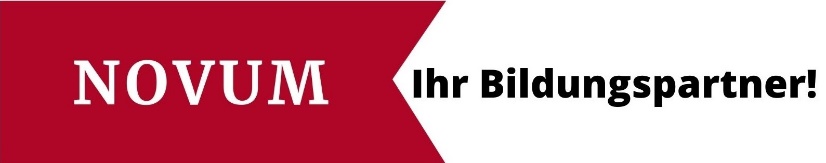 Basiskurs Pflegehelfermit gerontologischer Zusatzqualifikation +Deutsch-Sprachtraining
Basiskurs Pflegehelfer + Geronto + Deutsch-Sprachtraining
VORAUSSETZUNGEN
mind. Hauptschulabschluss mit und ohne Berufserfahrung
Eignungsfeststellung / Orientierungspraktikum 40 UE´s mit Hilfestellung durch den Träger / AVGS
Physische und psychische Belastbarkeit
ausgeprägte Sozialkompetenz
freundliches und aufgeschlossenes Wesen
Bereitschaft zur Schicht- und Wochenendarbeit
Interesse und Motivation für folgende Pflegehelfertätigkeiten
Deutsch-Sprachlevel A2-B1




Vermittlung von pflegerischen, medizinischen und physiologischen Kenntnissen
fachpraktische Übungen
Rollstuhltraining
Grundlagen der Anatomie
Grundlagen der Kranken- Altenpflege und Betreuung
Vermittlung der Anforderungen an die Berufsethik, sowie zur Verbesserung der Betreuungs- und Lebensqualität von Menschen mit Demenz- bzw. psychischen Erkrankungen
Gerontologie / Geriatrie
Gerontopsychiatrische Grundlagen
Projektarbeit zur Alltagsgestaltung
lebensrettende Sofortmaßnahmen
Bewerbungsmanagement
Prüfungsvorbereitung (intern)




Begleitung und Unterstützung von Pflegebedürftigen bei alltäglichen  Lebenssituationen




interne Abschlussprüfung „Deutsch“
Ersthelfer-Ausbildung
Rollstuhl-Pass
Gerontologie
Präsenzunterricht
Vollzeit: Mo.-Fr. 08:00-15:30 Uhr
Fachunterricht 
betriebliche Lernphase
Unterricht Gerontologie
betriebliche Lernphase
Deutsch-Sprachtraining
440 UE
  160 h
240 UE
  80 h 400 UE
Die Maßnahmedauer beträgt 8,5 Monate
MAßNAHMEN-INHALT
Standort Berlin
Uhlandstr. 97 | 10715 Berlin 
direkt am U-Bahnhof  Blissestraße  
Tel: 030 – 915 222 03
zentrale-berlin@novum-pae.de
FÖRDERUNG möglich über
Bundesagentur für Arbeit
Jobcenter
Berufsförderungsdienst der Bundeswehr
Deutsche Rentenversicherung
Berufsförderungswerk

Zertifiziert durch
Maßnahme-Nr. Berlin:  955 – 20 – 2024
BERUFLICHE AUFGABEN
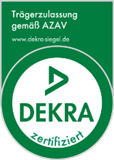 ABSCHLUSSPRÜFUNG
www.novum-pae.de